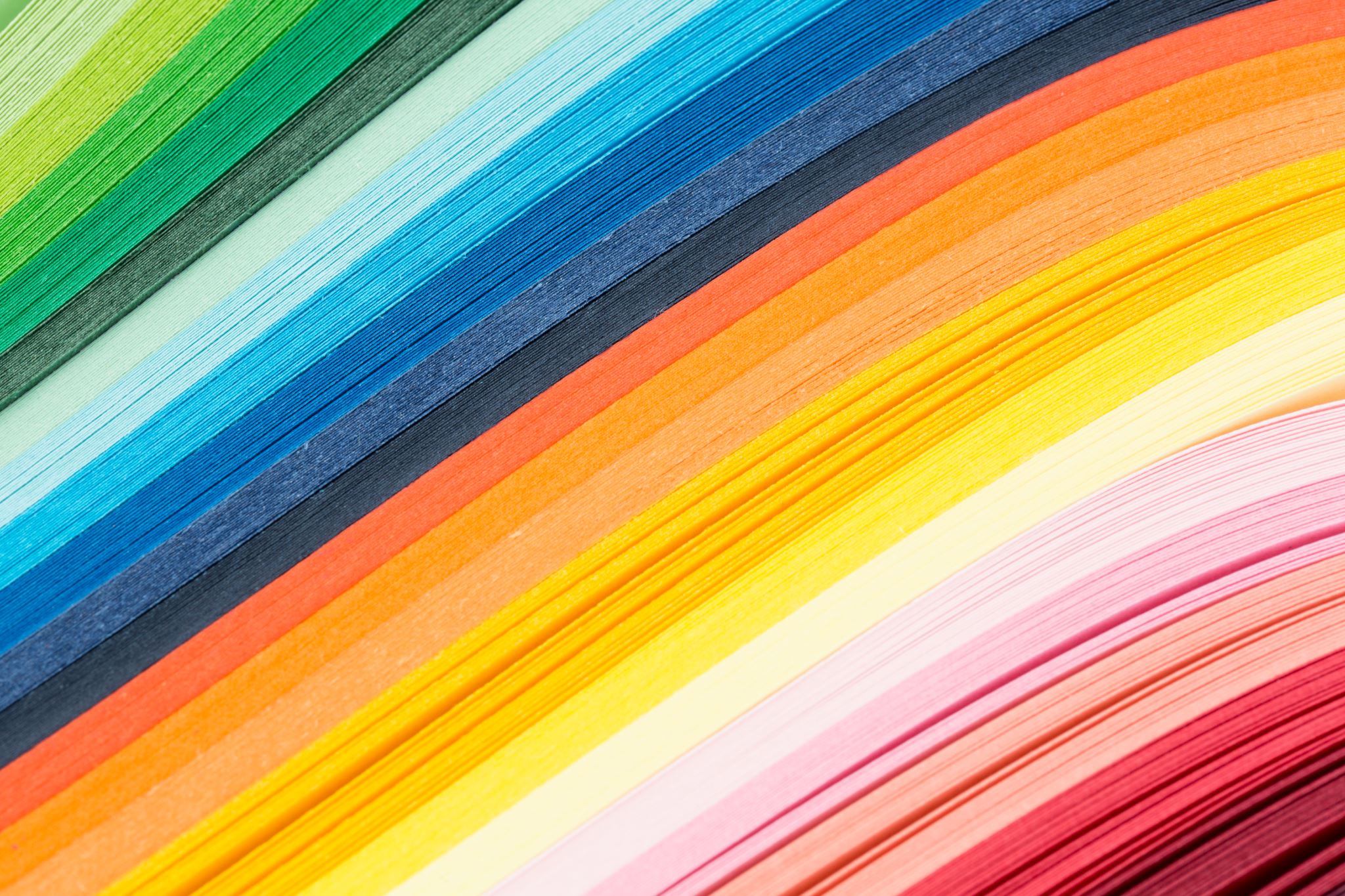 Rakennetaan oppilas vahvaksiHyvinvoinnin rakennusaineita oppilaille
HYVINVOINTITAITOJEN HARJOITTELUA SEURAAVIEN TEEMOJEN KAUTTA:
Pätevyys
Itseluottamus
Ihmissuhteet
Luonne
Välittäminen
Lähde: Sandberg, E. (2019). Rakennetaan nuori vahvaksi. ES Pedagogica Oy.
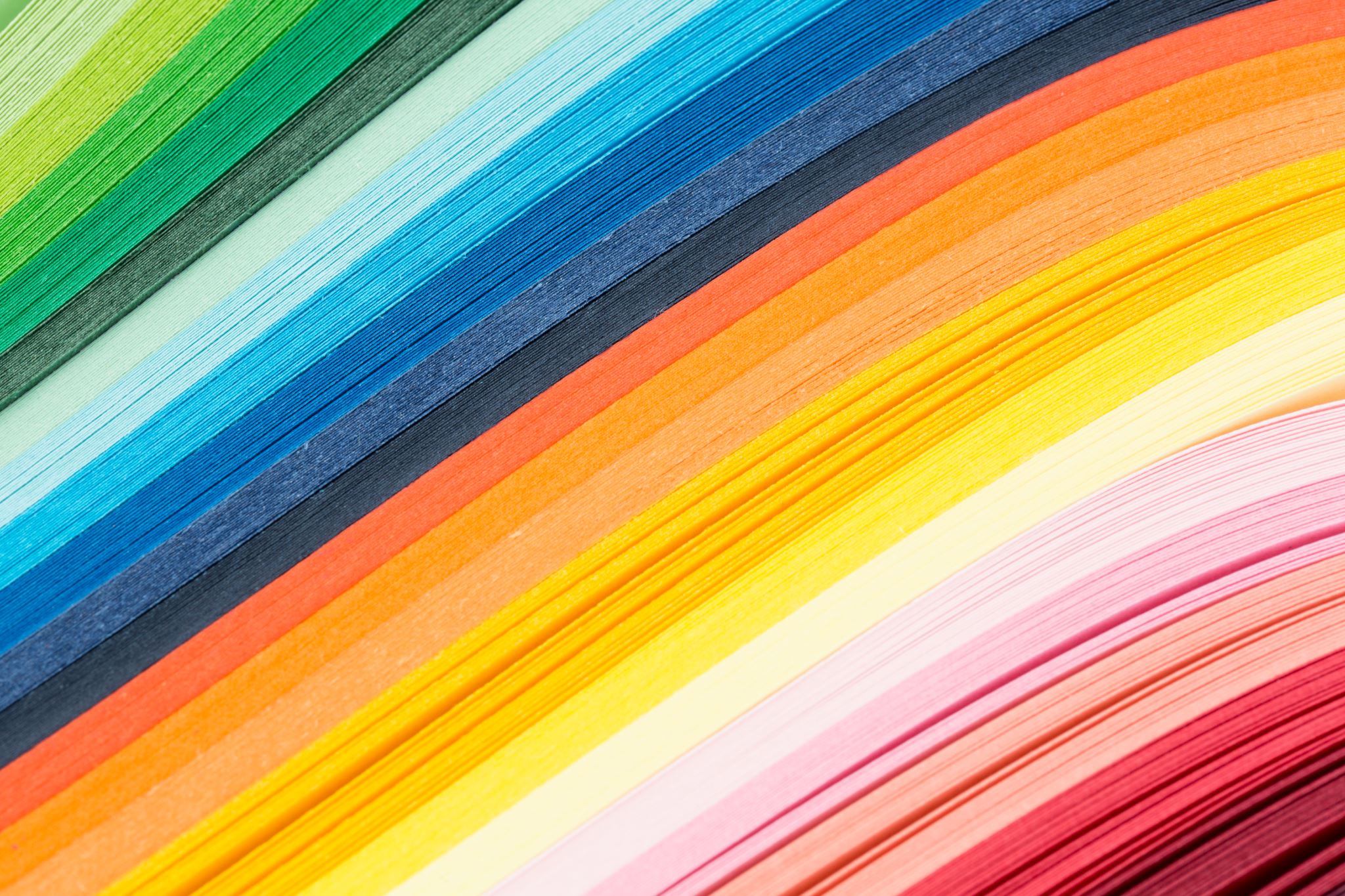 PätevyysKasvun ajattelutapa
Meillä on monenlaisia taitoja! 
On myös taitoja joita meidän tulee yhä harjoitella sinnikkäästi, pienten tavoitteiden kautta, jaksaa
 yrittää ja epäonnistuakin. 
Pienikin edistys on tärkeä huomata. Epäonnistumiset ovat harjoitusta.

* Harjoittele. Yritä kokeilla oppia eri tavoilla.
 * Virheet auttavat sinua kehittymään eteenpäin.
 * Kehitys vaatii aikaa ja vaivannäköä, osaat kyllä.
 * Tee parhaasi ja se riittää.
 * Voit aina kehittyä kun yrität.
Lähde: Sandberg, E. (2019). Rakennetaan nuori vahvaksi. ES Pedagogica Oy.
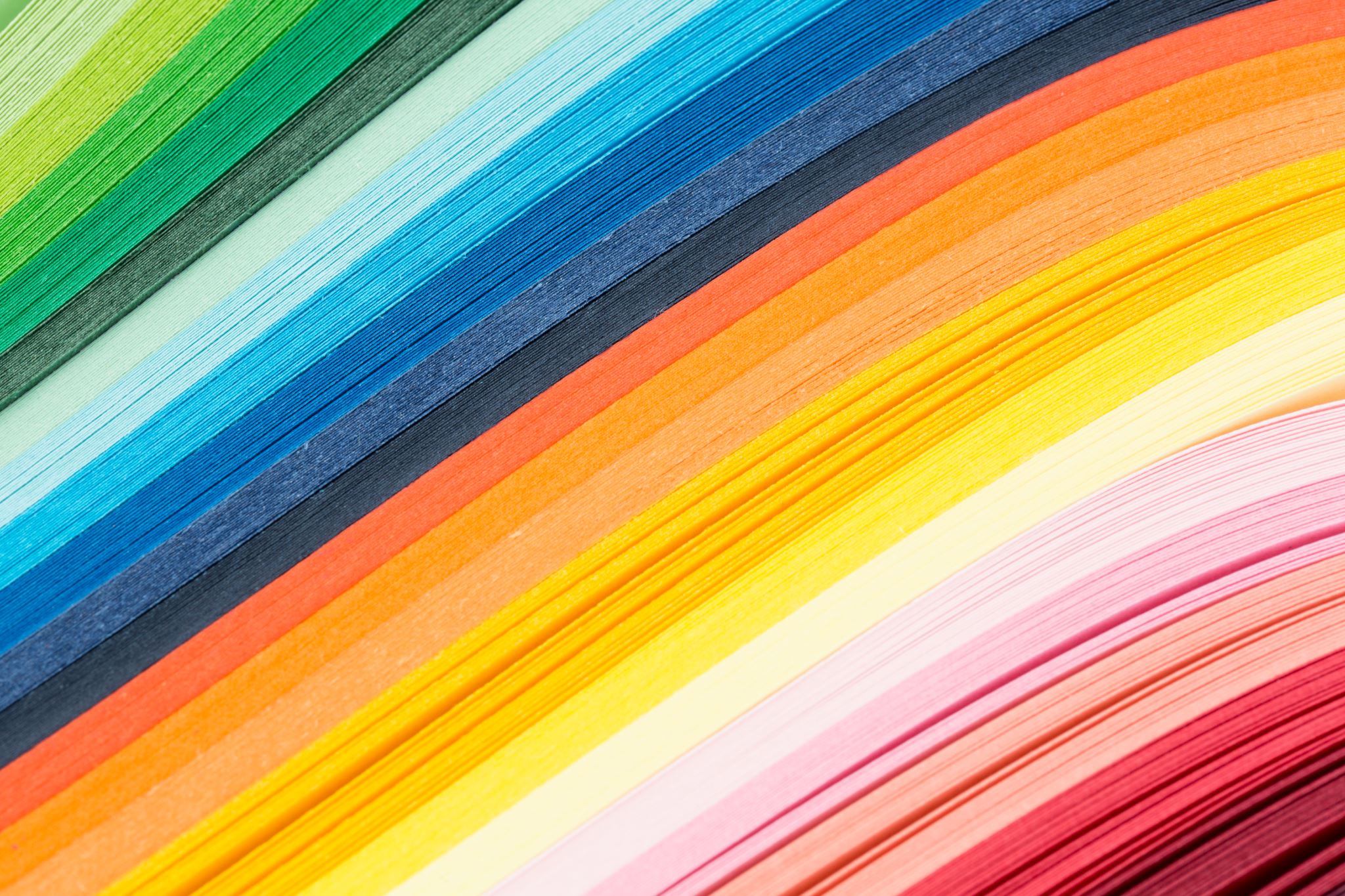 PätevyysMikä meni hyvin?
Elämässä on tärkeä keskittyä positiivisiin tilanteisiin, joita kohtaamme koko ajan. 
Onnistumisiin ja myönteisiin asioihin palaaminen lisää positiivisia tunteitamme ja mielihyvän kokemuksiamme. 
Kun vielä jaamme nämä hyvät asiat toisten kanssa, vahvistuvat positiiviset tunnetilat entisestään.

* Missä asioissa onnistuit tänään, tämän viikon aikana tai tässä jaksossa?
* Missä asioissa koko ryhmä onnistui?
* Mistä onnistuminen johtui?
* Miten voisit varmistaa, että myös tulevaisuudessa onnistut vastaavissa tilanteissa?
Lähde: Sandberg, E. (2019). Rakennetaan nuori vahvaksi. ES Pedagogica Oy.
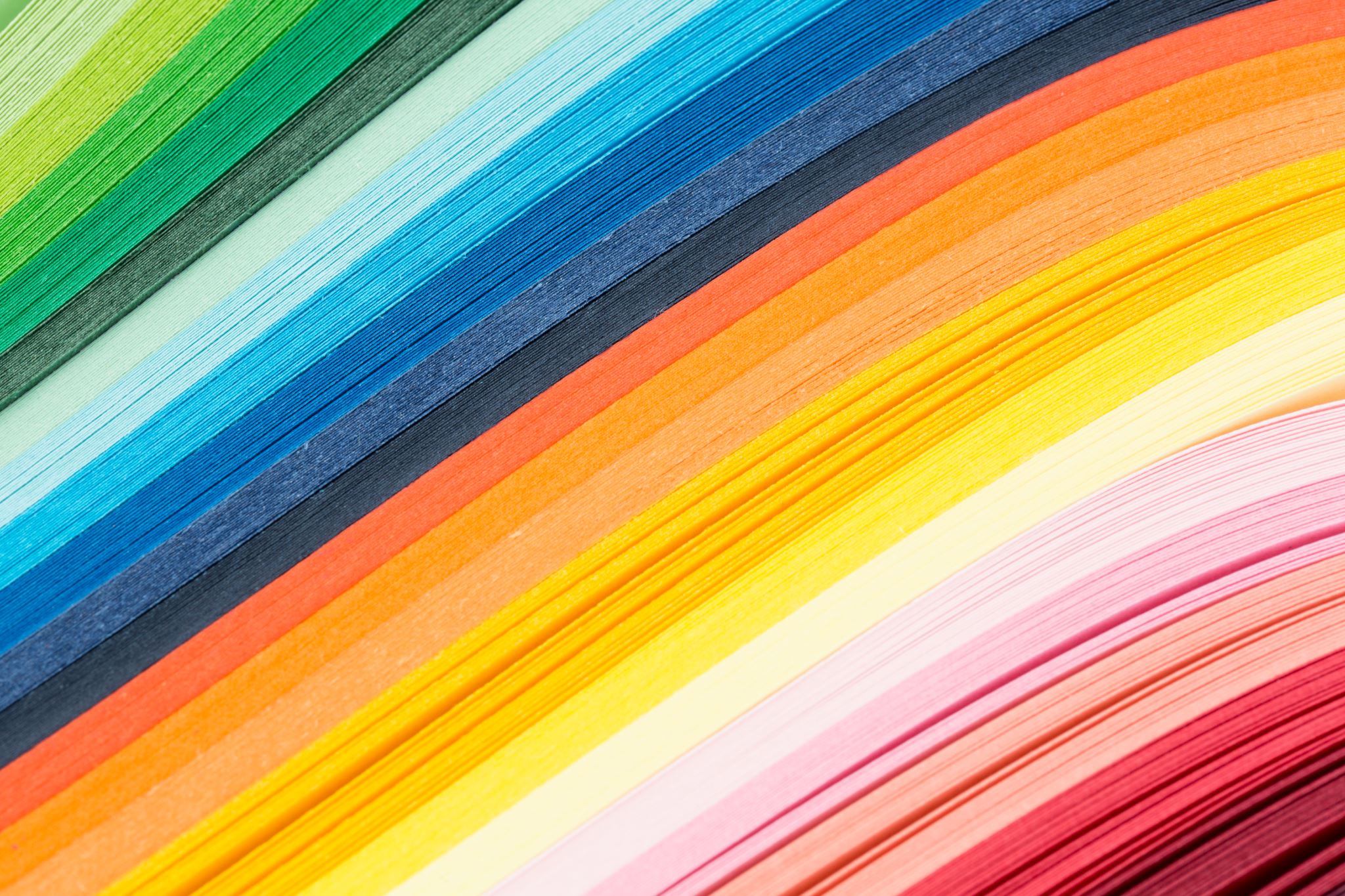 ItseluottamusListoja
Sinulla on tapahtunut paljon hyviä asioita ja onnistumisia elämässäsi. Lähelläsi on paljon energiaa jota voit hyödyntää.
Joskus myös tarvitsemme toisiltamme apua. Sinä autat ystävääsi ja hän auttaa tarvittaessa sinua. Näistä tilanteista ihmiseen jää arvostava muisto auttajasta.

* PIDÄN ITSESSÄNI: Mistä asioista pidät itsessäsi? Mistä sinut tunnetaan? Mikä on sinun vahvuutesi?
* OSAAMINEN: Mitkä ovat sinun taitojasi?
* SAAVUTUKSET: Mitkä ovat saavutuksesi, joista olet ylpeä?
* SELVIYTYMINEN: Millaisia vastoinkäymisiä olet kohdannut, joista olet selvinnyt sikeyden ja sinnikkyyden avulla?
* AUTTAJANI: Ketkä ovat auttaneet sinua?
* MINÄ AUTTAJANA: Milloin sinut on pyydetty apuun tai lohduttamaan ystävää?
*MINÄ OLEN: Millaisia ajatuksia sinulla on omasta osaamisestasi, onnistumisestasi ja taidoista joita voit hyödyntää?
Lähde: Sandberg, E. (2019). Rakennetaan nuori vahvaksi. ES Pedagogica Oy.
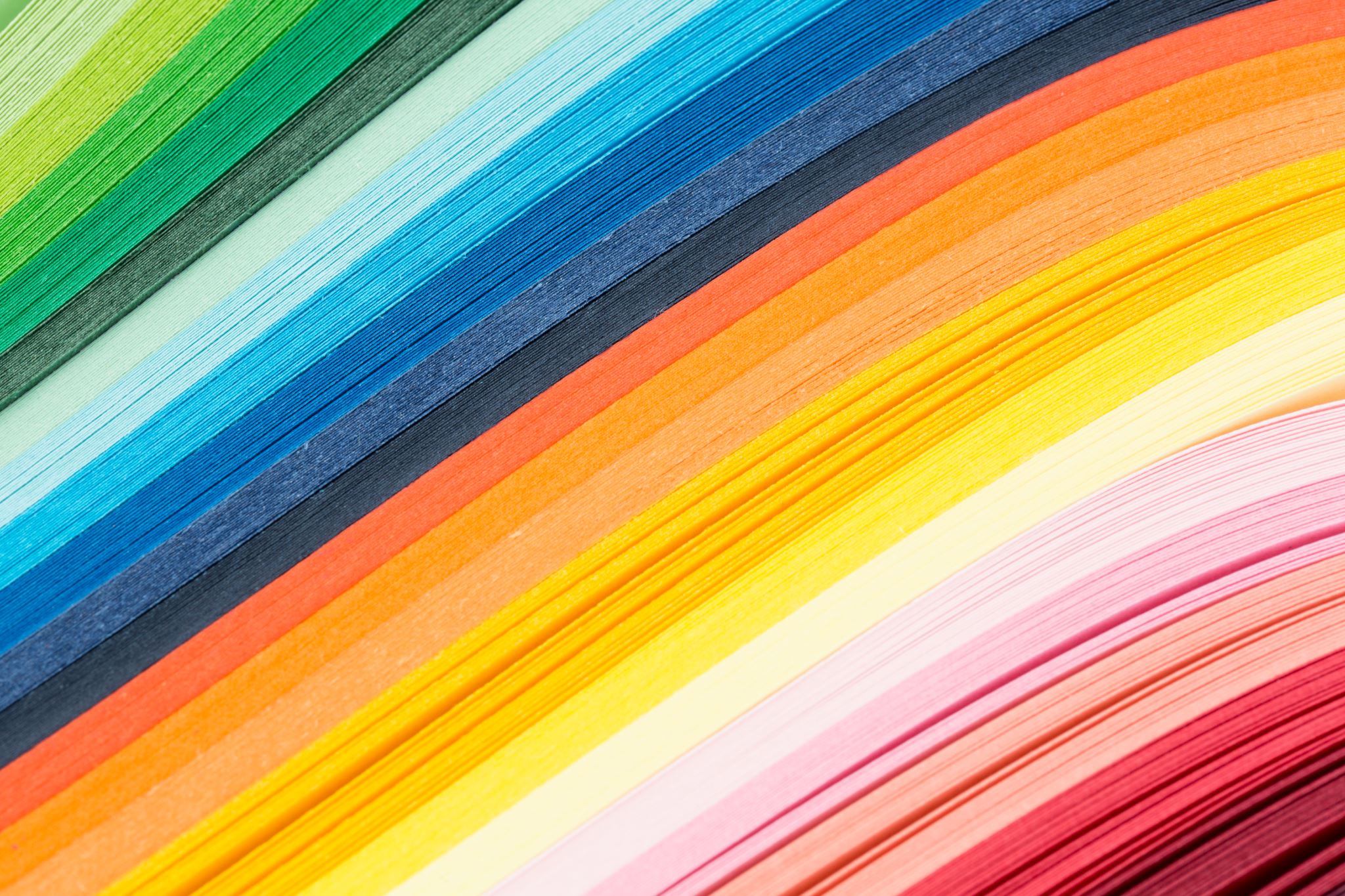 ItseluottamusItsetunto
Pohdi, mikä olisi sinua kuvaava:

* OMINAISUUS, josta pidät itsessäsi eniten
* ASIA, joka on sinulle hyvin tärkeä
* VAHVUUS, jota arvostat itsessäsi
* TAITO, jossa olet hyvä
* LEMPIHARRASTUKSESI/-AKTIVITEETTISI
* HETKI, jolloin onnistuit
* UNELMA, jonka haluaisit saavuttaa
Lähde: Sandberg, E. (2019). Rakennetaan nuori vahvaksi. ES Pedagogica Oy.
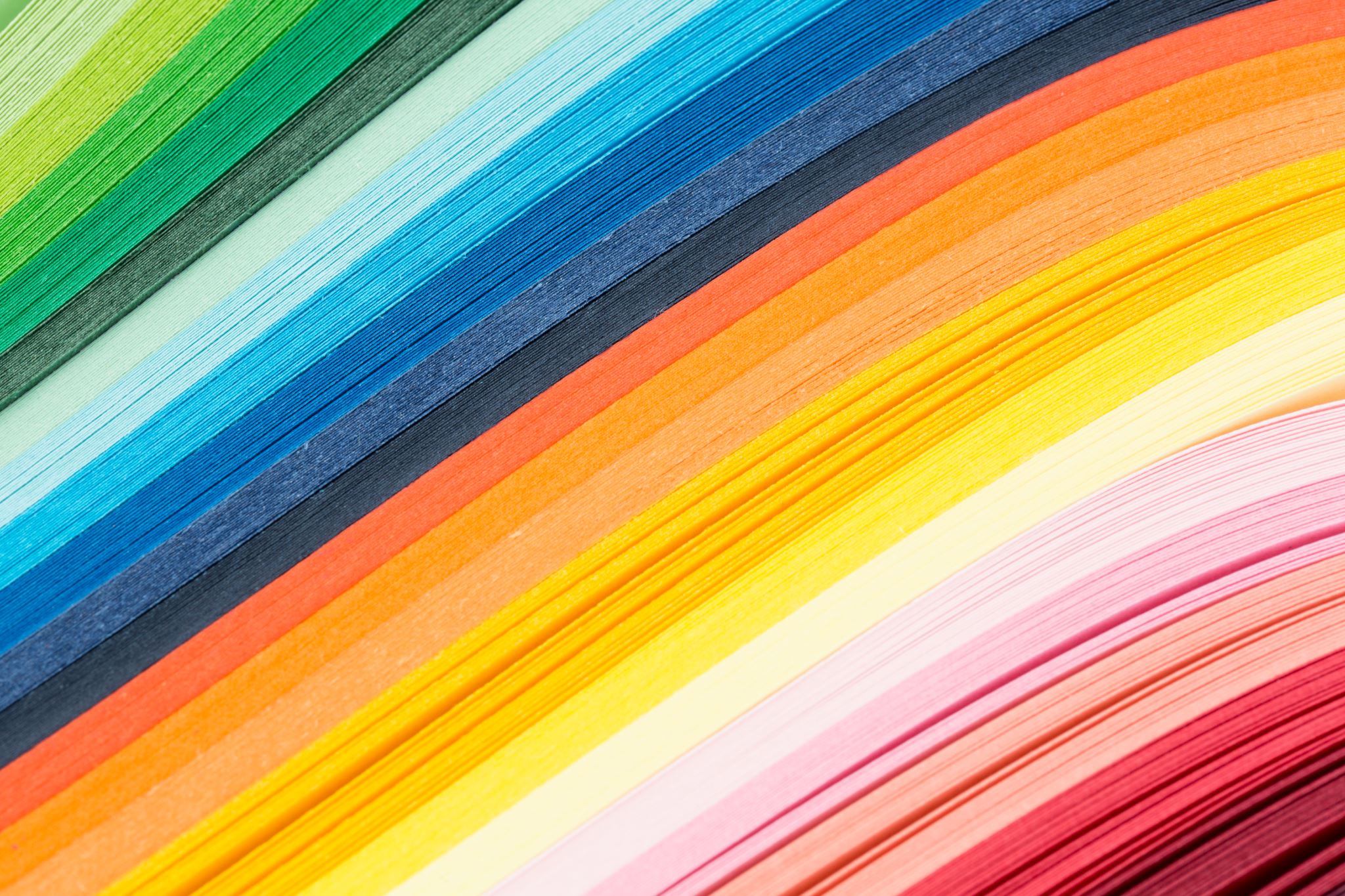 ItseluottamusYlpeyden aiheita
Jokaisella meistä on ylpeyden aiheita eli esimerkiksi persoonan vahvoja puolia, taidokkuutta, taituruutta opinnoissa tai vapaa-ajalla.

* Mitkä ovat sinun ylpeyden aiheitasi?
* Missä olet parhaimmillasi?
* Miten voisit tuoda ylpeydenaihettasi näkyväksi?
* Miten huomaat saamasi palautteen vaikuttavan sinuun?
Lähde: Sandberg, E. (2019). Rakennetaan nuori vahvaksi. ES Pedagogica Oy.
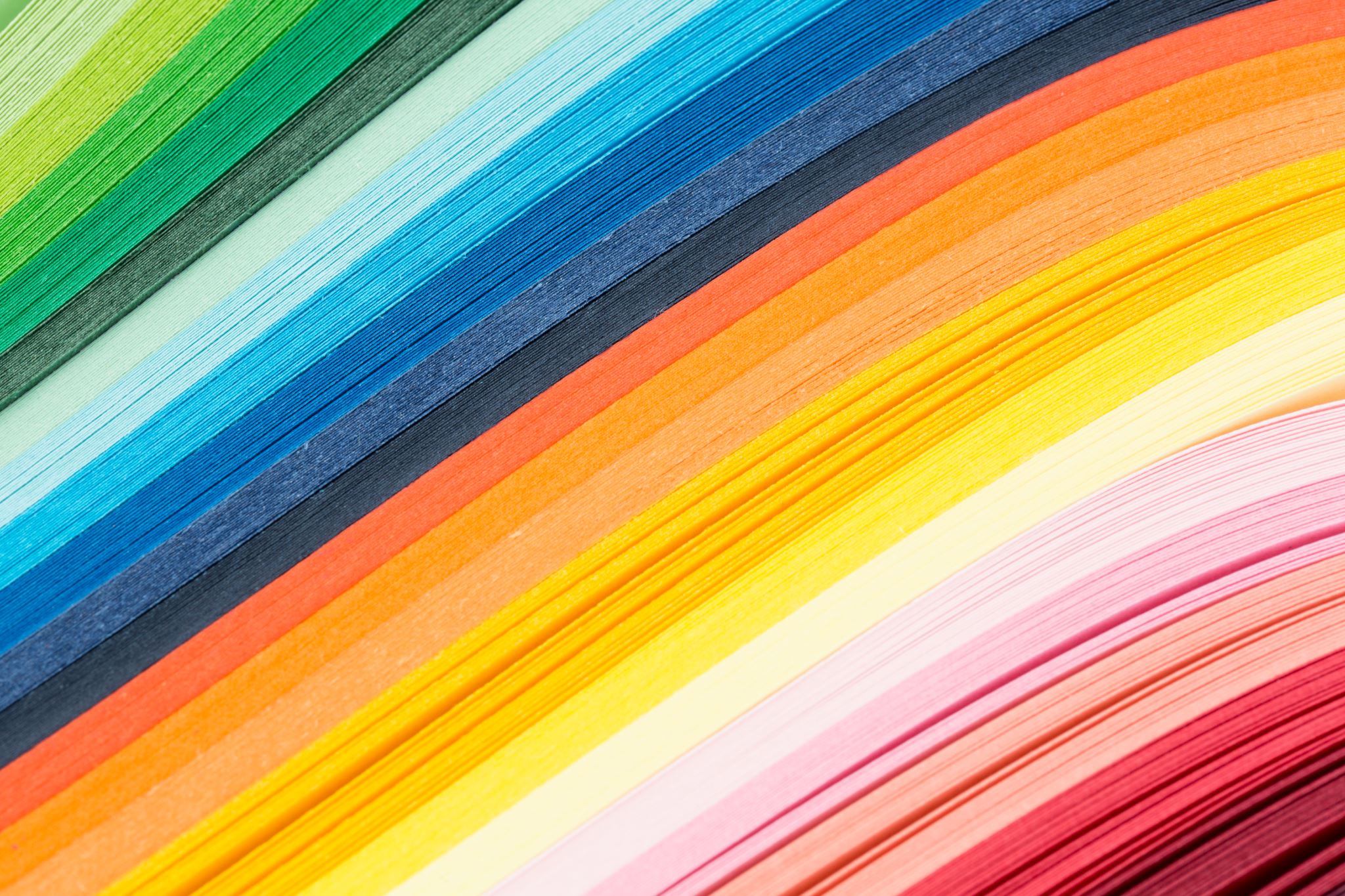 ItseluottamusLuottamuksen pyramidi
Ympärilläsi on ihmisiä, jotka aidosti haluavat olla luottamuksesi arvoisia, uskovat sinuun ja tarvittaessa tukevat ja auttavat sinua.

* Keitä lähipiiriisi kuuluu? 
* Kuka tai ketkä uskovat sinuun, arvostavat sinua, luottavat sinuun? 
* Kenen puoleen voi kääntyä hankalan paikan tullen? 
* Ketkä seisovat vierelläsi missä tahansa tilanteessa?

* Pohdi vielä millaiset teot tai sanat auttavat sinua hankalassa tilanteessa? 
Mitä toivoisit toisten sinulle tällöin tekevän tai miten toivoisit heidän toimivan että apu olisi sinulle tarkoituksenmukaista?
Lähde: Sandberg, E. (2019). Rakennetaan nuori vahvaksi. ES Pedagogica Oy.
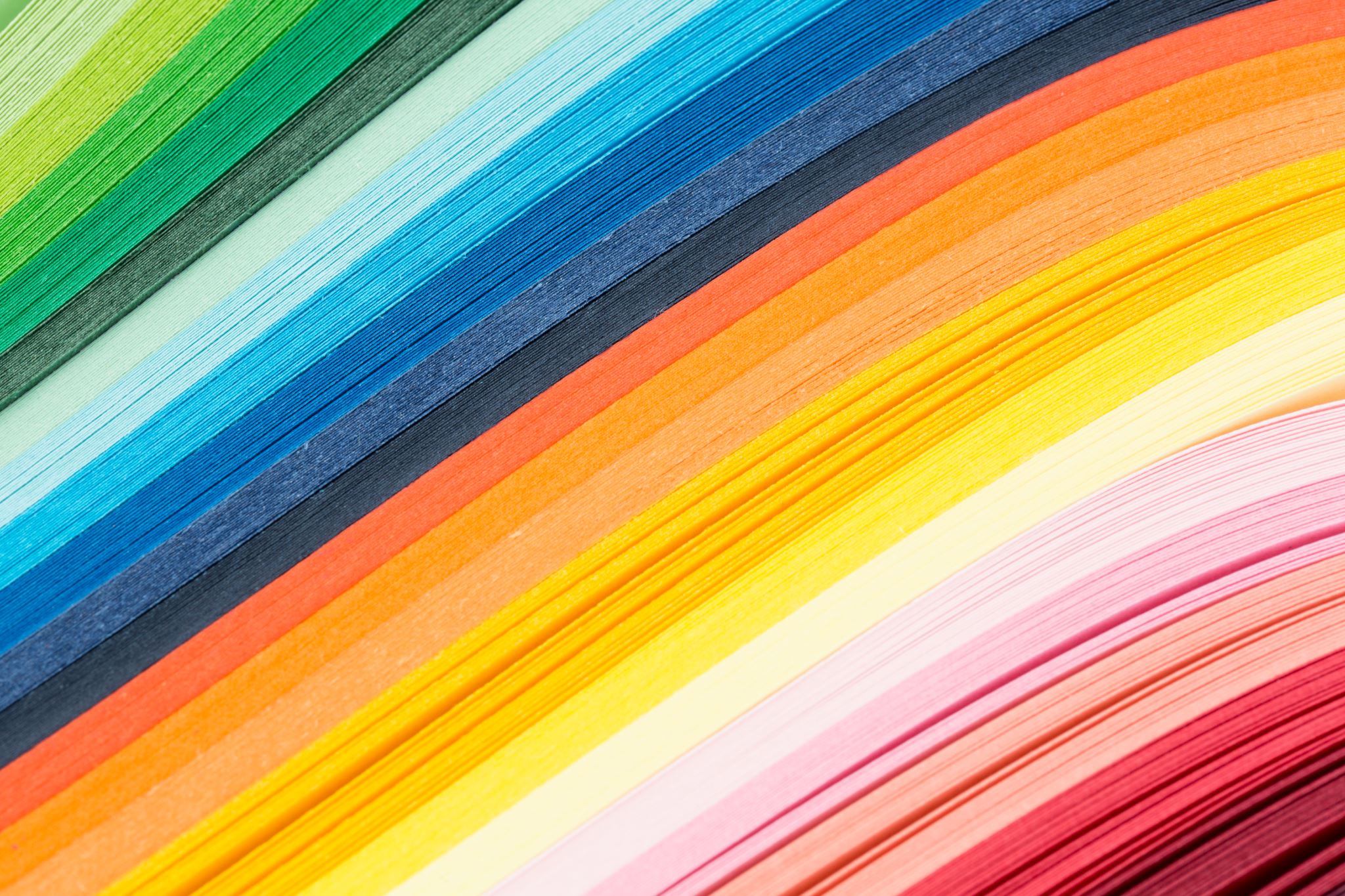 IhmissuhteetYstävyyden voima
Sinun ympärilläsi on monia ihmisiä, osa lähempänä, osa kauempana. Jokainen meistä tarvitsee jonkinlaista sosiaalista elämää oman hyvinvointinsa tueksi.

* Kaipaatko ystävien ja kavereiden seuraan päivittäin vai nautitko myös omasta rauhastasi ja olosta ilman samassa tilassa olevia ihmisiä? 
* Tuovatko läheiset ihmiset sinulle energiaa vai koetko, että kuormitut heidän seurassaan?
* Onko sinulla mielestäsi sopiva määrä läheisiä ystäviä ja kauempia tuttavuuksia?
* Jos kaipaat uusia ystäviä, pohdi mistä ja miten niitä voisi saada.
* Mikä merkitys ystävillä ja tuttavilla on elämässäsi?
Lähde: Sandberg, E. (2019). Rakennetaan nuori vahvaksi. ES Pedagogica Oy.
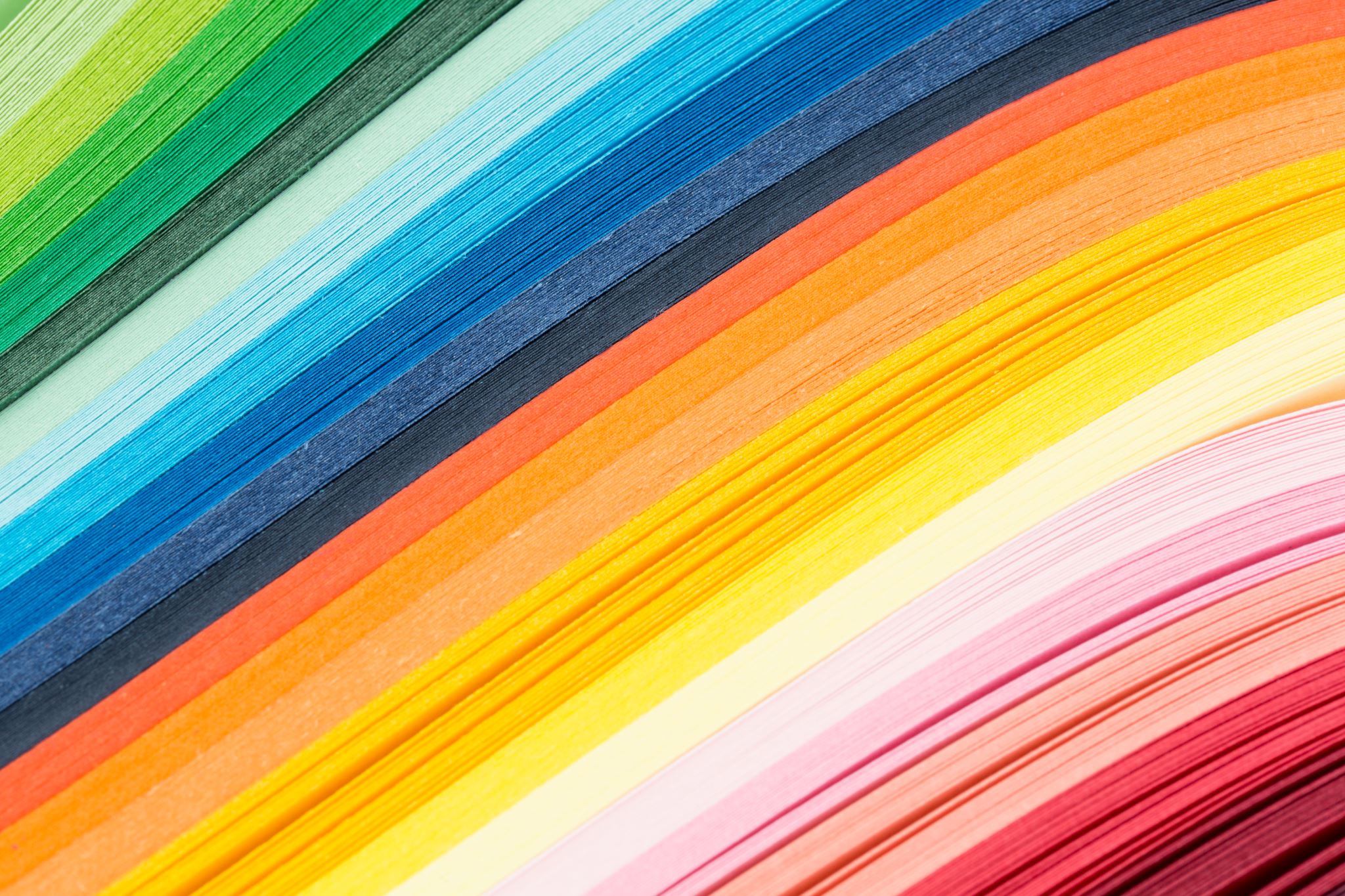 IhmissuhteetTunteiden tunnistaminen
Olet varmasti tunnistanut itsessäsi monenlaisia tunnetiloja, sekä ajatuksissa että toiminnassa. On hyvä osata pysäyttää välillä tunteikas toiminta. Sitä kutsutaan tunteiden hallinnaksi tai tunnesäätelyksi.

* Pohdi muutamia tunnetiloja, jotka vaikuttavat sinuun vahvasti.
* Pohdi seuraavaksi, missä osassa kehoa tunnet seuraavat tunteet: huoli, turhautuminen, viha, suru, ilo, jännitys, kiitollisuus, rakkaus, rauhallisuus
* Pohdi lopuksi keinoja miten saat tunnetilan pysäytettyä ennen sen siirtymistä toimintaan.
Lähde: Sandberg, E. (2019). Rakennetaan nuori vahvaksi. ES Pedagogica Oy.
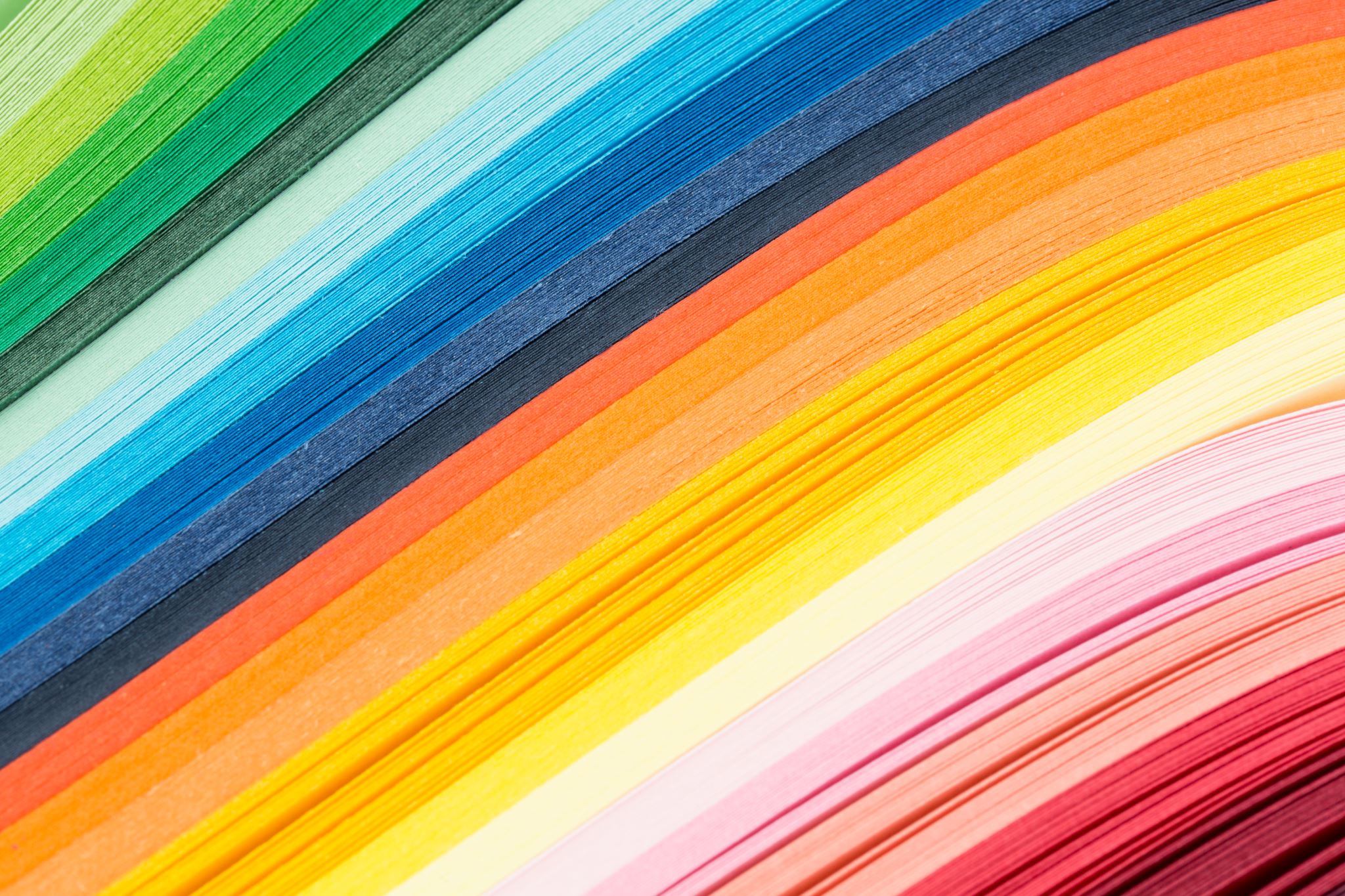 IhmissuhteetTunteisiin vaikuttaminen
On tärkeä osata tunnistaa erilaisia tunnetiloja ja tietää miten voit vaikuttaa tunteisiisi.

* Miltä jokin tunne tuntuu kehossasi?
* Liittyykö tunnetilaan muita fyysisiä tuntemuksia esim hengitys, syke, painontunne?
* Jatkuuko tunnetila pidempään vai meneekö nopeasti ohi? 
Voitko itse rauhoitella itseäsi jotenkin?
* Kun olet palautunut tunnetilasta, kuulostele, jättikö tunnekokemus sinuun merkkejä tai joitain tuntemuksia?
Lähde: Sandberg, E. (2019). Rakennetaan nuori vahvaksi. ES Pedagogica Oy.
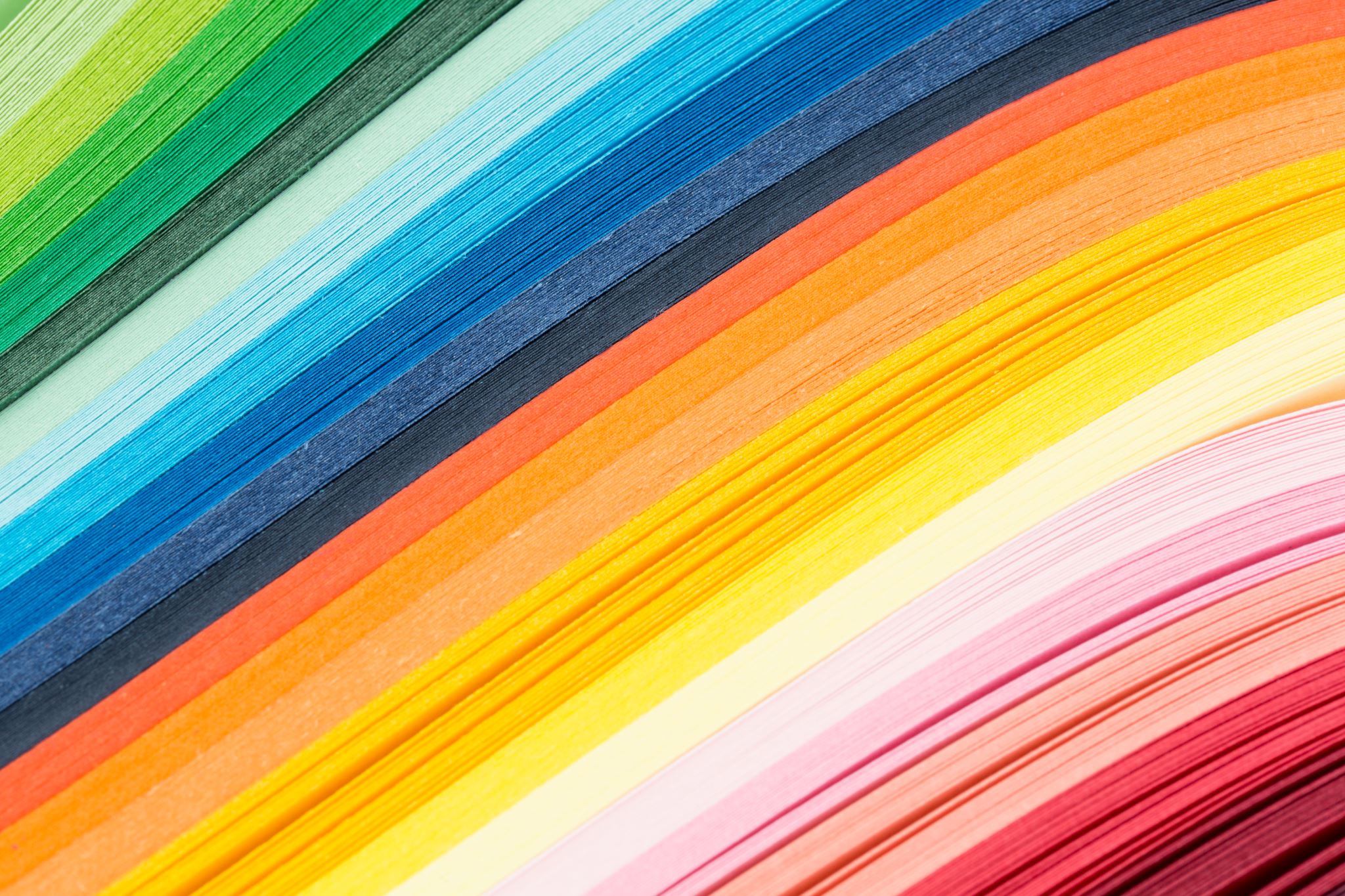 IhmissuhteetÄrsykkeeseen reagointi
Ärsyke voi olla kaverin ääneen sanoma asia tai jokin teko tai vaikka ilme.

* Pohdi, kuinka nopeasti ja millä tavalla toimit erilaisissa tilanteissa kun sinulle sanotaan jotain?
* Entäpä jos voisit hieman pysäyttää ja tietoisesti yrittää ajatella hetken ennen reagointia?

ÄRSYKE: Kohtaat jatkuvasti erilaisia ärsykkeitä.
-> AJATUKSET: Sinulle tulee nopeasti automaattisia ajatuksia ärsykettä kohtaan.
->TUNTEET: Ajatuksia ärsykkeestä myötäilee nopeasti myös tunteesi.
->AJATTELE UUDELLEEN: Anna aikaa ajattelemiselle.
->REAGOINTI: Ajatusten ja tunteisen perusteella toimit eli reagoit ärsykkeeseen.
Lähde: Sandberg, E. (2019). Rakennetaan nuori vahvaksi. ES Pedagogica Oy.
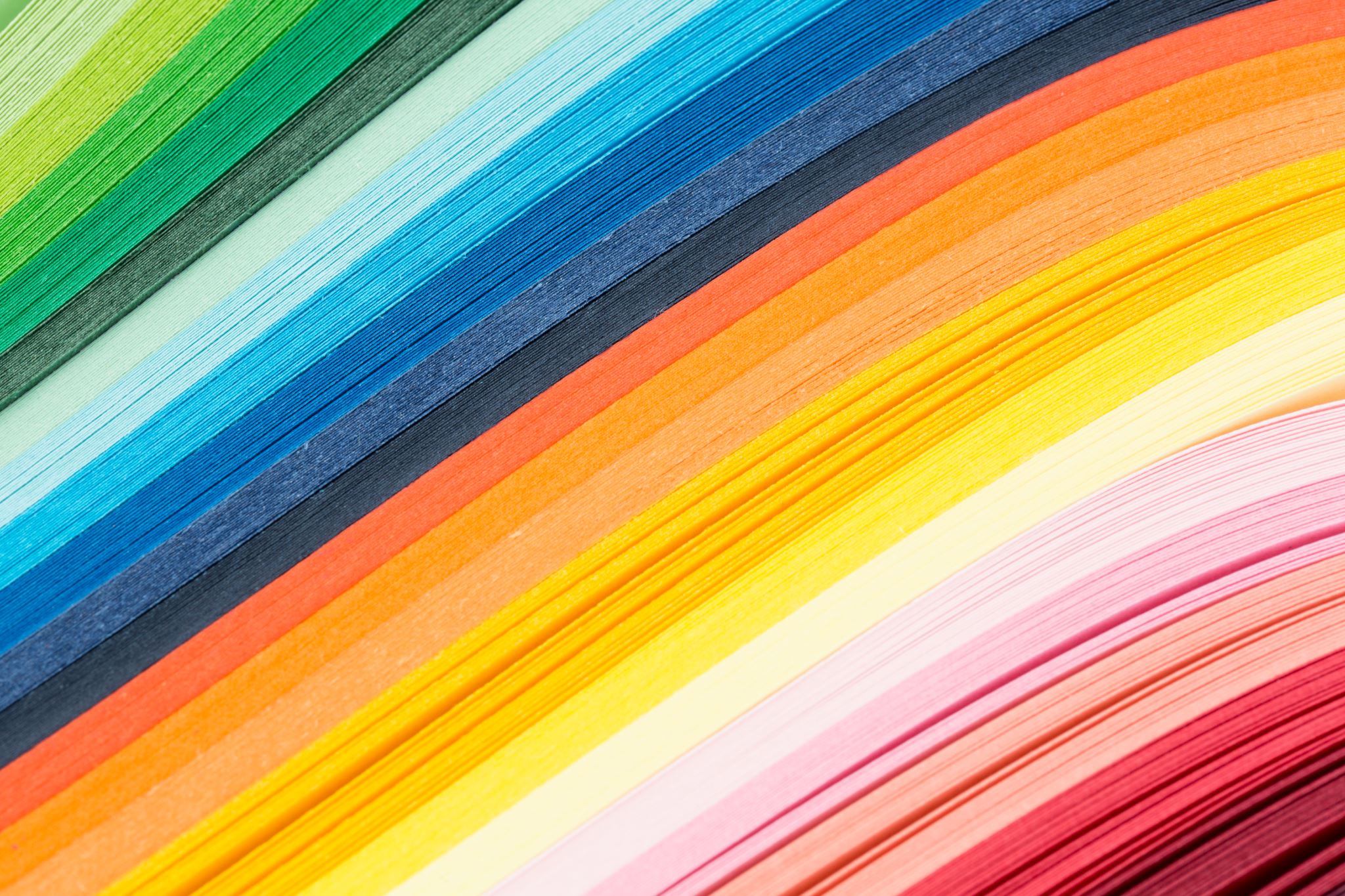 LuonneMinä
Sinä olet yksilö. Sinussa on monta eri osasta ja näkökulmaa.
Olet ainutlaatuinen ja arvokas kokonaisuus.

* Pohdi, mitkä sanat kuvaavat sinua.

* Millaisena näät itsesi?
* Korostuvatko jotkut ominaisuudet sinussa enemmän?
* Mitä erityisesti arvostat itsessäsi?
* Oletko tyytyväinen itseesi?
* Puuttuuko sinulta vielä jokin tai jotkut ominaisuudet joita haluaisit kehittää?
Lähde: Sandberg, E. (2019). Rakennetaan nuori vahvaksi. ES Pedagogica Oy.
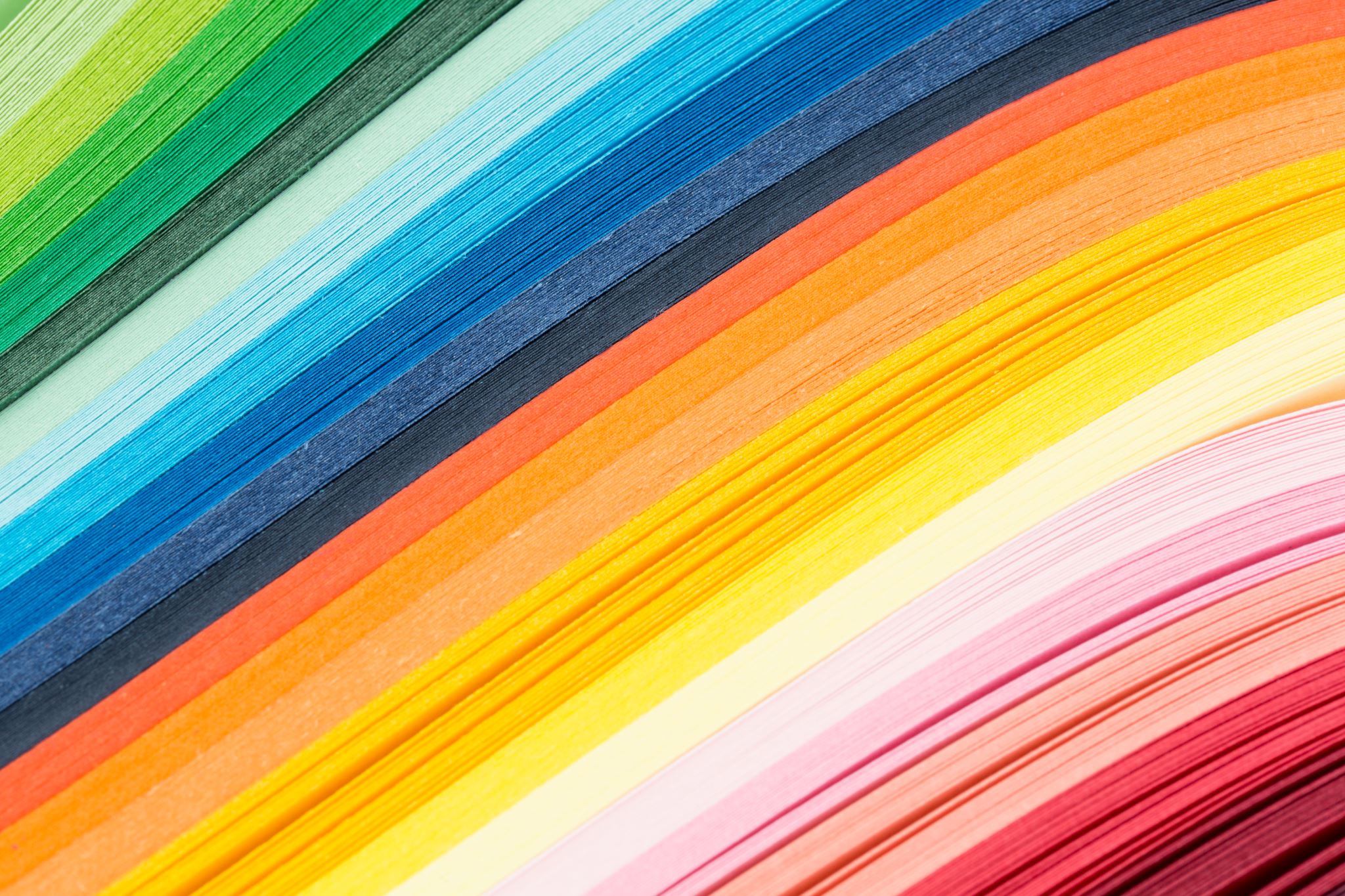 LuonneLisää Poweria!
Me kaikki tarvitsemme itseemme välillä lisää virtaa tai haluamme palautua. On tärkeä tiedostaa, mitkä asiat kuluttavat voimavarojamme ja etenkin mistä saamme lisää energiaa tarpeen tullen.

* Millaiset asiat ovat sinulle tärkeitä?
* Keneltä sinä saat energiaa päivääsi?
* Millaisesta tekemisestä saat lisää virtaa?
* Millaisia asioita teet kun haluat voimaantua?
* Millainen on sinulle voimaa antavaa mielimusiikkia?
* Millainen on sinun voimapaikkasi?
Lähde: Sandberg, E. (2019). Rakennetaan nuori vahvaksi. ES Pedagogica Oy.
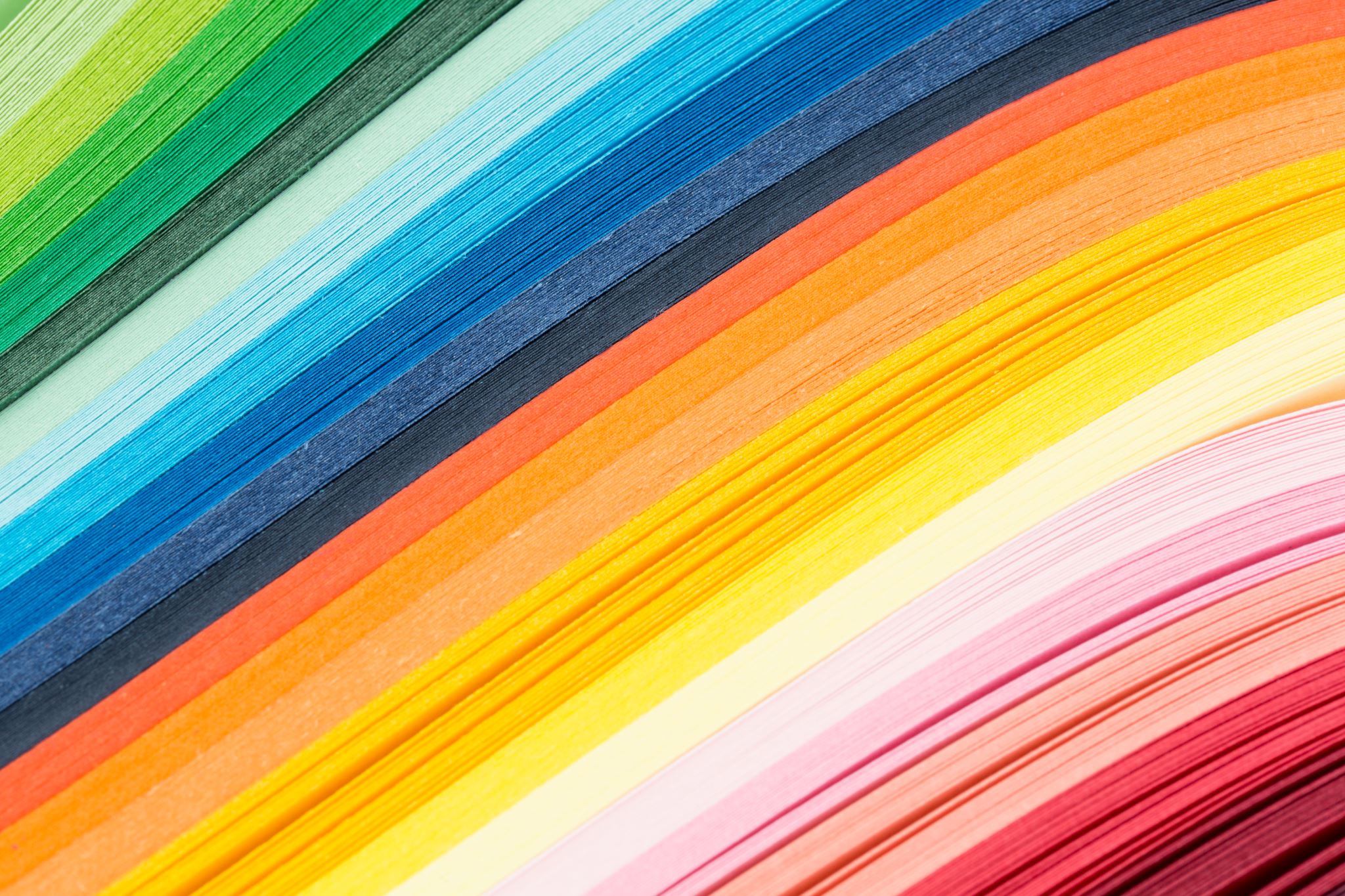 Välittäminen
Osoitamme välittämistä lähellä oleville ihmiselle, niin ystäville kuin tuttavillekin monilla eri tavoilla. Sinä itse olet aivan yhtä tärkeä kuin läheisesi.

* Miten sinä osoitat välittämistä toisille ihmisille? 
* Millaista välittämistä kaipaat ja odotat?
Lähde: Sandberg, E. (2019). Rakennetaan nuori vahvaksi. ES Pedagogica Oy.
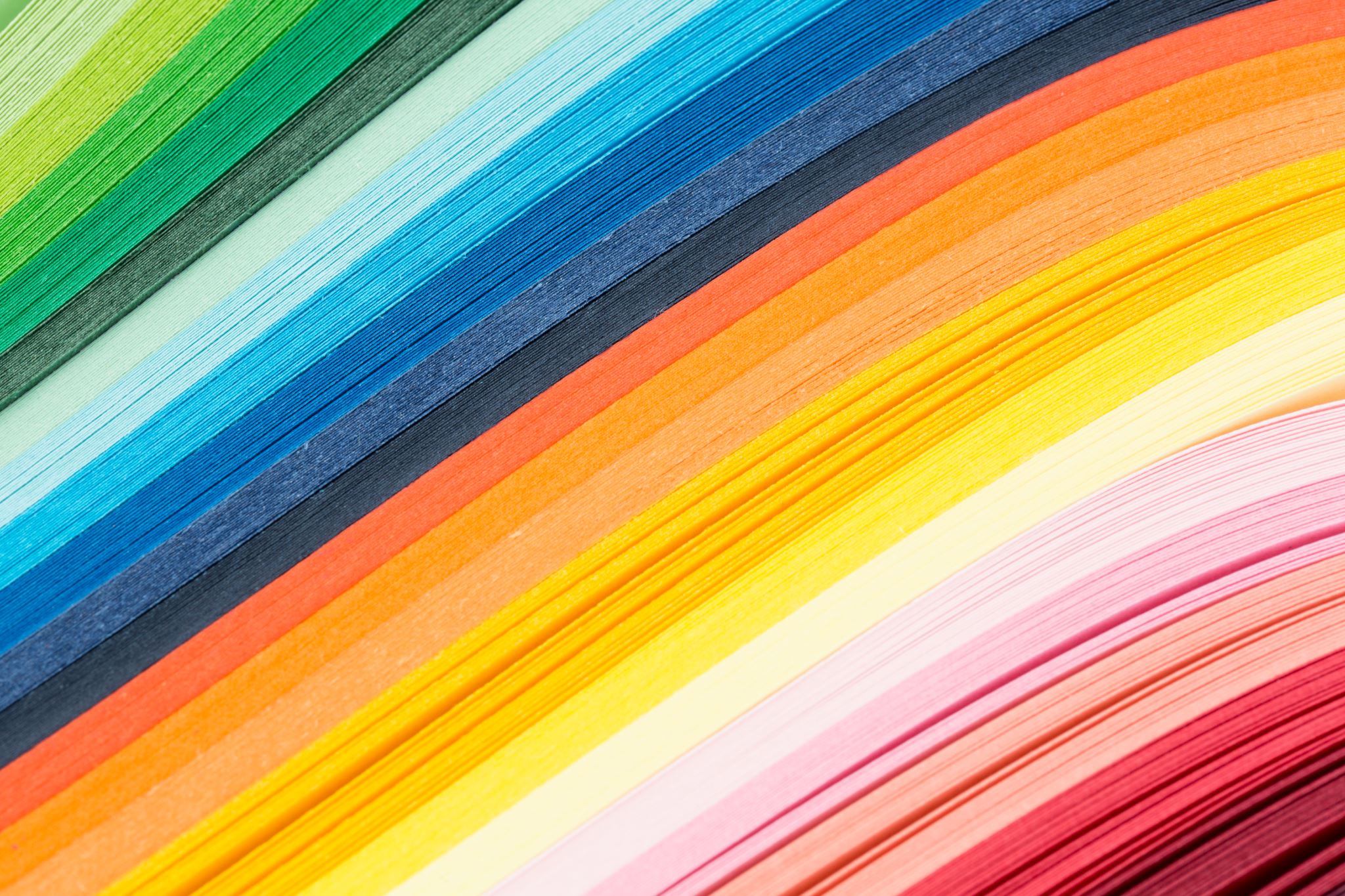 VälittäminenHyvän mielen tuojat
On tärkeä tietää mikä lisää hyvinvointiasi ja palauttaa mieltäsi ja elimistöäsi hankalassa tai kiireisessä tilanteessa.

* Mitkä ovat sinulle hyvää mieltä tuovia asioita?
* Mitä sinä tykkäät tehdä kun olet alakuloinen tai stressaantunut?
Lähde: Sandberg, E. (2019). Rakennetaan nuori vahvaksi. ES Pedagogica Oy.
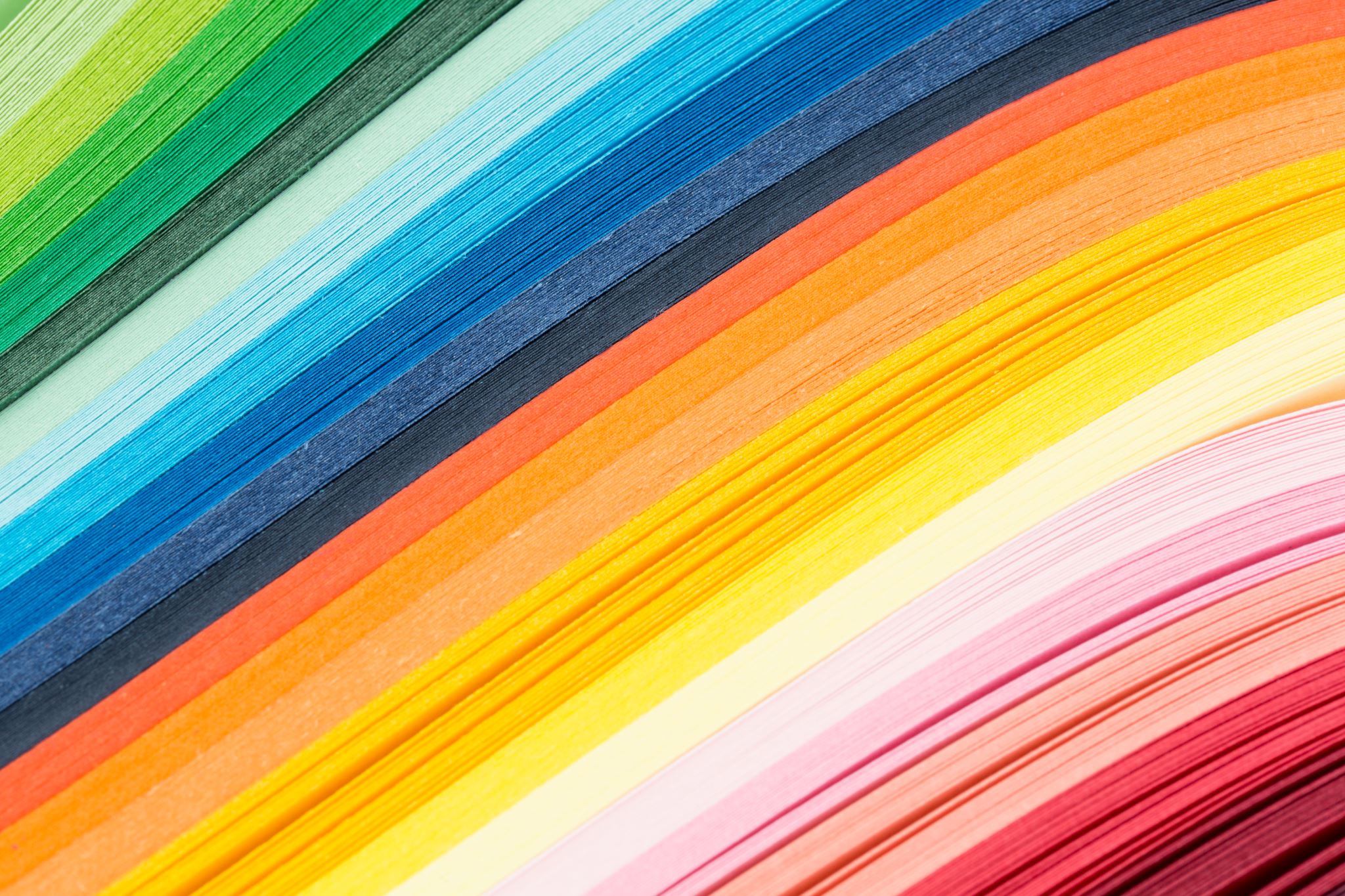 VälittäminenPalauttava hengitys
Rentoutuminen on olennainen itsestä huolehtimisen taito. On tilanteita, joissa tulee osata rauhoittaa tunteet ja mieli.

* Ota mukava asento.
* Sulje silmäsi, jos tahdot.
* Yritä olla ajattelematta mitään. Keskity vain hengitykseen.
* Hengitä nenän kautta rauhallisesti sisään ja laske samalla mielessäsi neljään.
* Tämän jälkeen hengitä vielä hitaammin ja rauhallisemmin ulos ja laske samalla kahdeksaan.
*Toista rauhallinen sisään-uloshengitys muutaman kerran.
Lähde: Sandberg, E. (2019). Rakennetaan nuori vahvaksi. ES Pedagogica Oy.
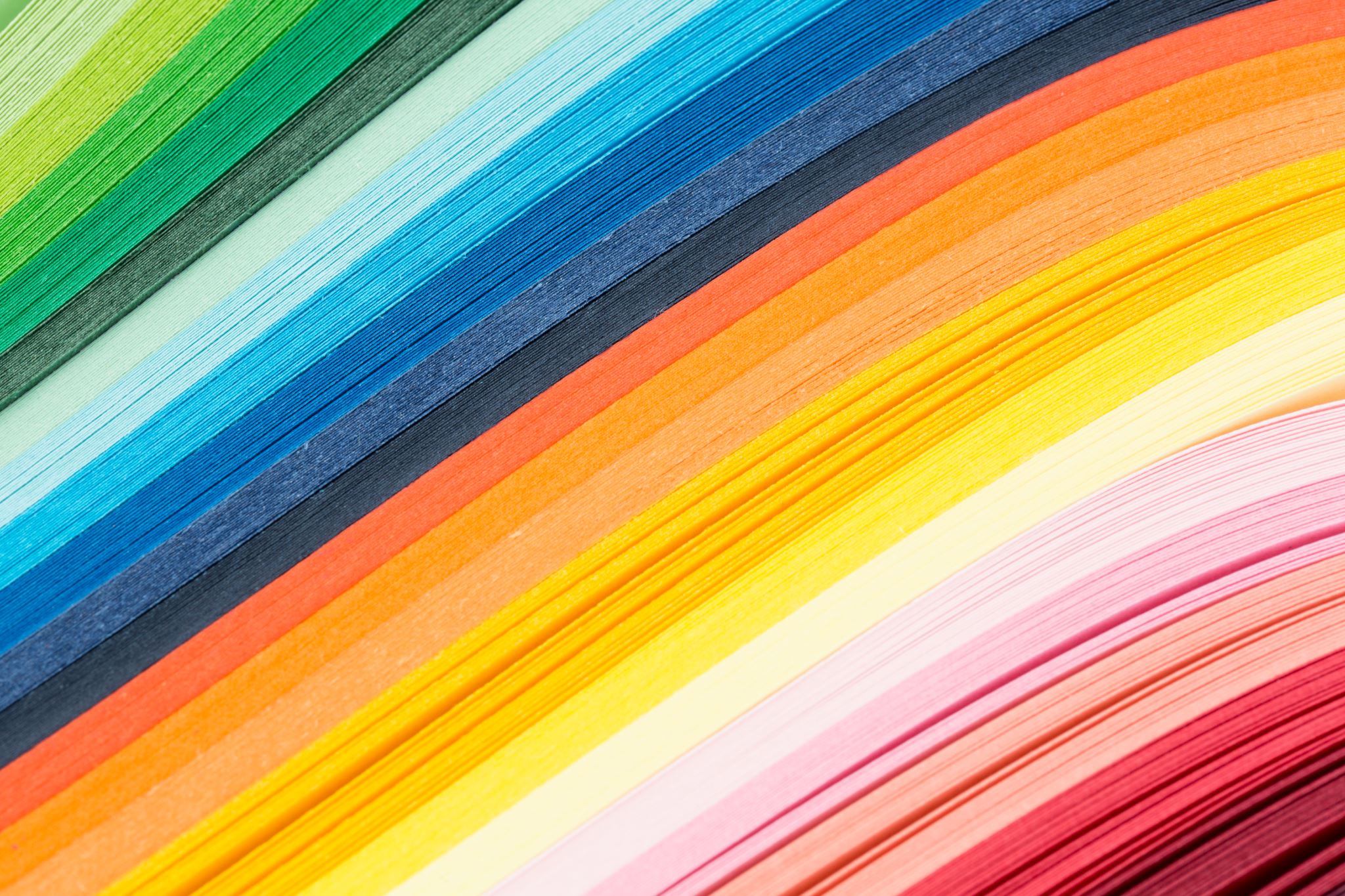 VälittäminenLihasten rentouttaminen
Rentoutuminen on olennainen itsestä huolehtimisen taito. 
On tilanteita, joissa tulee osata rauhoittaa tunteet ja mieli.

* Istu mukavasti ja paina jalat maahan.
* Keskity rauhalliseen hengitykseen. Yritä olla ajattelematta muita asioita.
* Kiinnitä huomiosi ensin päähäsi ja kasvoihin. Jännitä kasvojen ja pään alueen lihaksiasi laskiessasi mielessäsi viiteen.
* Rentouta lihakset. Uloshengityksen myötä yritä samalla päästää lihasten kiristys pois elimistöstäsi.
* Jännitä vielä uudelleen kasvojen lihaksia puristamalla leukaperiä ja jännitä suun alue samalla kun lasket viiteen. Rentouta uloshengityksellä.
* Käy läpi kaikki lihasryhmät. Ensin kiinnität huomion lihakseen, jännität ja rentoutat. Toista.
Lähde: Sandberg, E. (2019). Rakennetaan nuori vahvaksi. ES Pedagogica Oy.
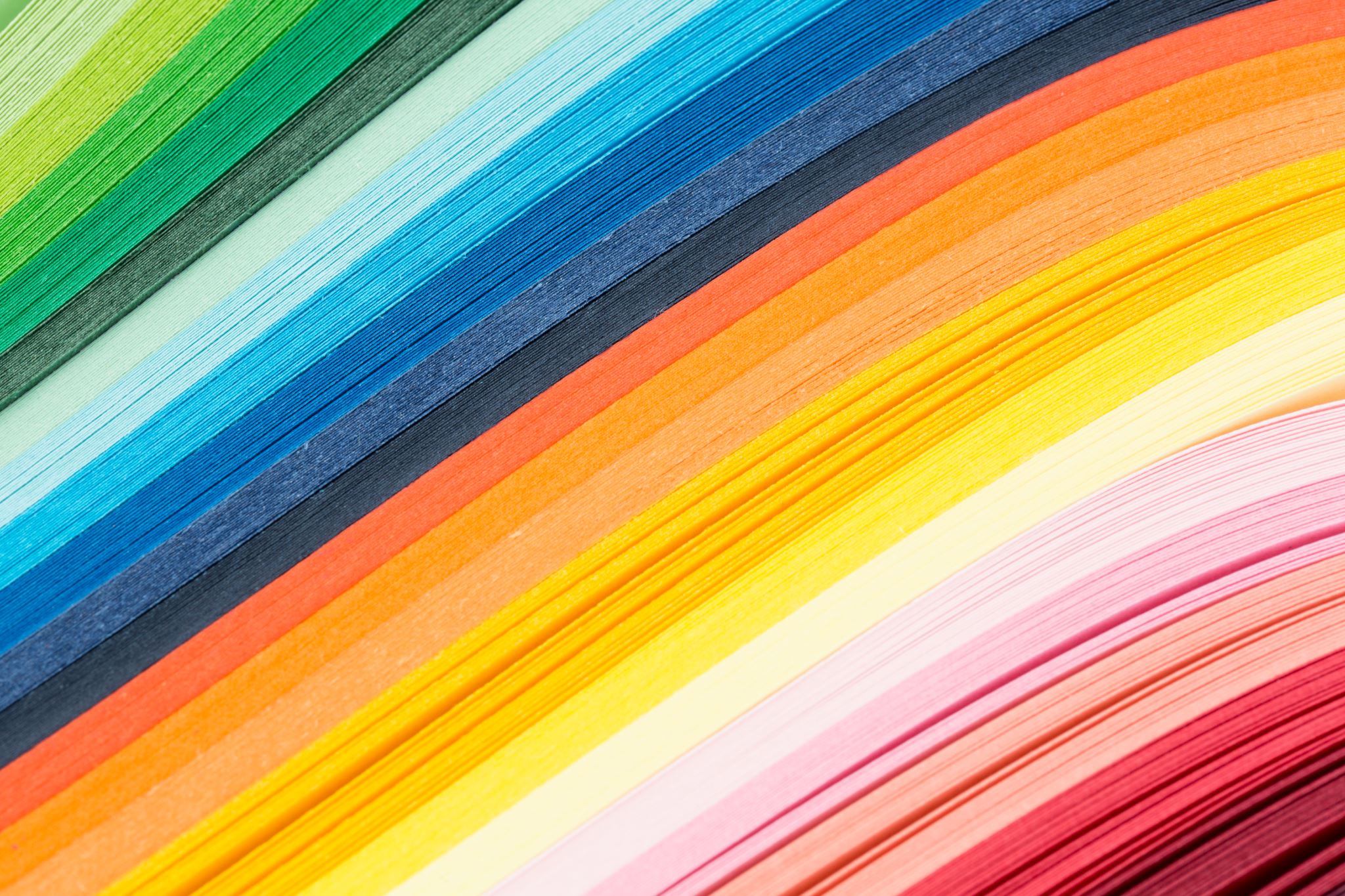 VälittäminenPalauttava ympäristö
Ympäristö vaikuttaa hyvinvointiin. Saamme ympäristöstä palautetta. Aistikokemus voi olla rentouttava tai kuormittava.

* Pohdi ympäristöä, jossa sinun on hyvä olla ja opiskella. Pohdi mitkä asiat mahdollistavat miellyttävän kokemuksen sinulle?
* Millaisessa ympäristössä sinun on hankalaa tai kuormittavaa olla?
* Jos saisit valita sinulle parhaimman mahdollisen ympäristön, missä opiskelisit tai viettäisit aikaasi?
Lähde: Sandberg, E. (2019). Rakennetaan nuori vahvaksi. ES Pedagogica Oy.
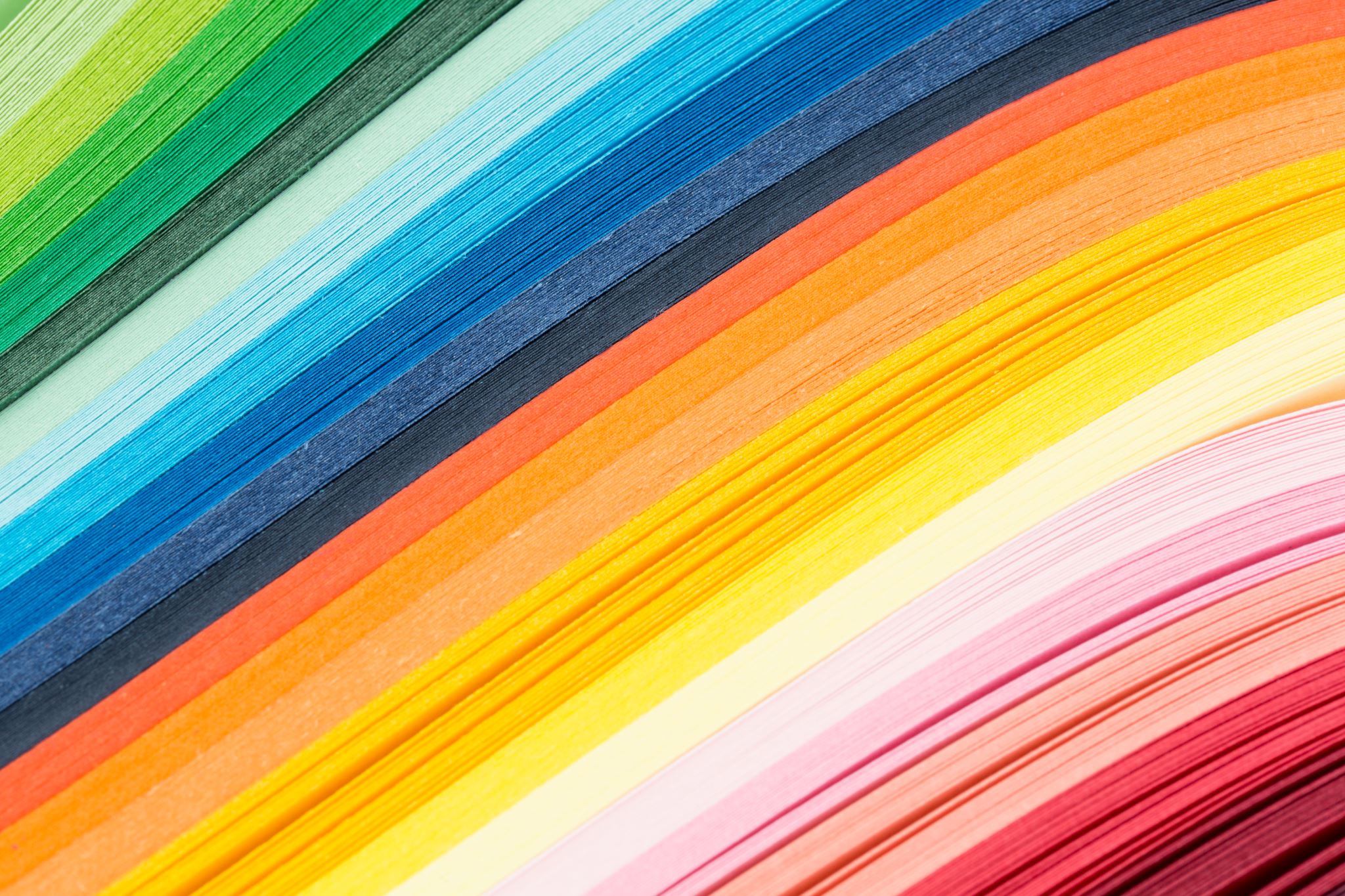 VälittäminenHyvinvointia lisäävät pienet hetket
On tärkeää tietoisesti ajatella, mitkä asiat tuovat hymyn huulillesi ja loisteen kasvoillesi, ja tehdä niitä asioita enemmän päiväsi aikana. 

* Mitkä ovat sinulle hyvinvointia lisääviä asioita ja tekemistä?
* Tapaatko asian parissa mukavia ihmisiä?
* Onko toiminta sinun erityinen kiinnostuksen kohde? Haluatko saavuttaa asian parissa jotain vielä enemmän?
* Piristääkö asian tekeminen oloasi silloin kun harmittaa?
Lähde: Sandberg, E. (2019). Rakennetaan nuori vahvaksi. ES Pedagogica Oy.
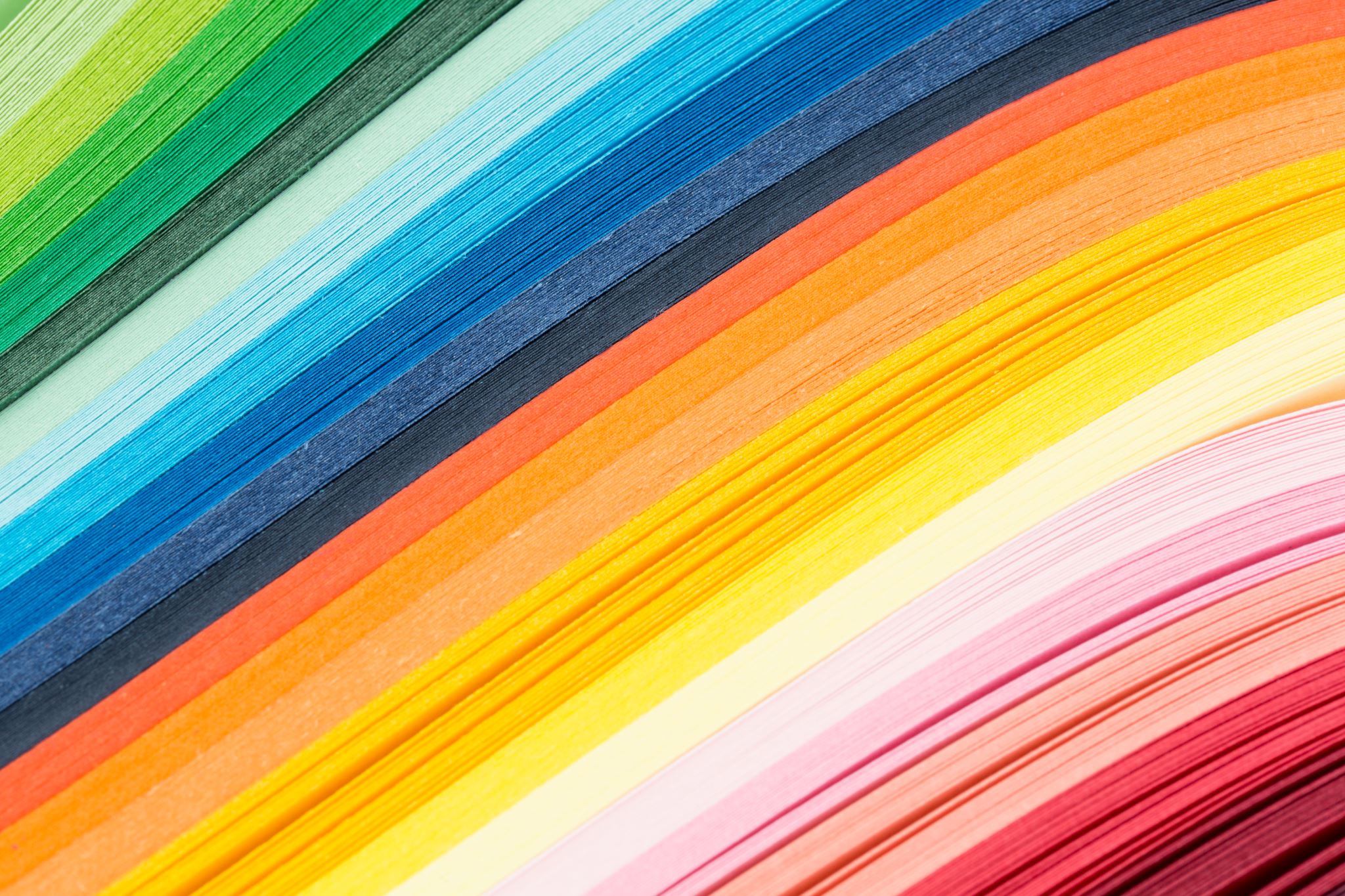 VälittäminenYstävällisyyden teot
Ystävällisyys ja toisista välittäminen on parhaimmillaan pieniä eleitä ja mukavia tekoja. Ystävällisyys ei maksa mitään. Ystävällisillä teoilla saa sekä itselle että toiselle hyvän mielen. 

* Millaisia välittämisen ja ystävällisyyden tekoja olet tehnyt lähiaikoina?
* Millaisia ystävällisyyden tekoja tai eleitä voisit toteuttaa jatkossa?
Lähde: Sandberg, E. (2019). Rakennetaan nuori vahvaksi. ES Pedagogica Oy.
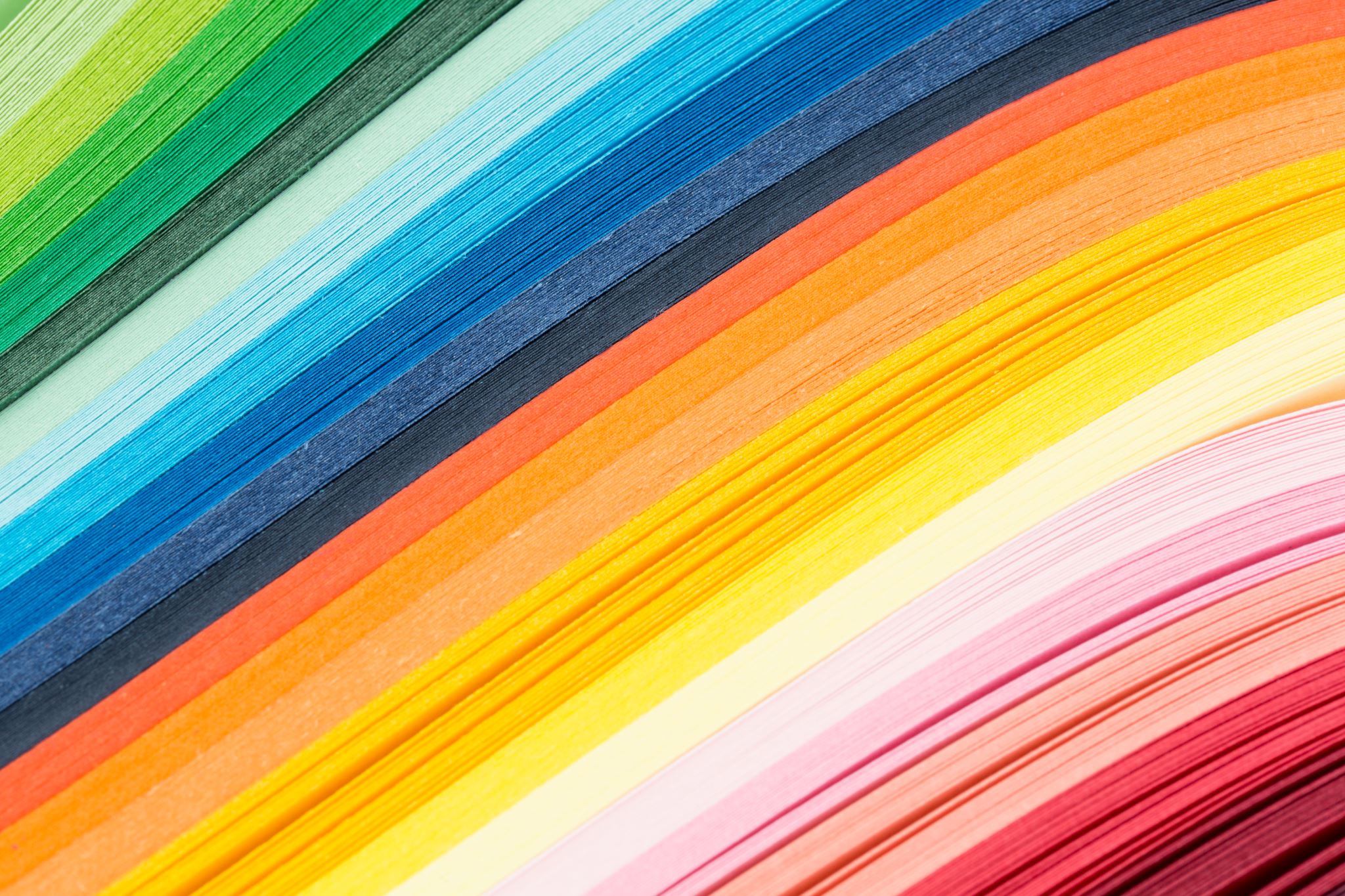 VälittäminenYstävällisyyden teot
Hyvinvointi rakentuu eri osasista. Mihin sinun aikasi kuluu? 

* Nukkuminen?
* Ystävien kanssa oleminen?
* Harrastukset?
* Opiskelu?
* Rentoutuminen ja hyvinvointi?

Mikä erityisesti lisää hyvinvointiasi?
Lähde: Sandberg, E. (2019). Rakennetaan nuori vahvaksi. ES Pedagogica Oy.